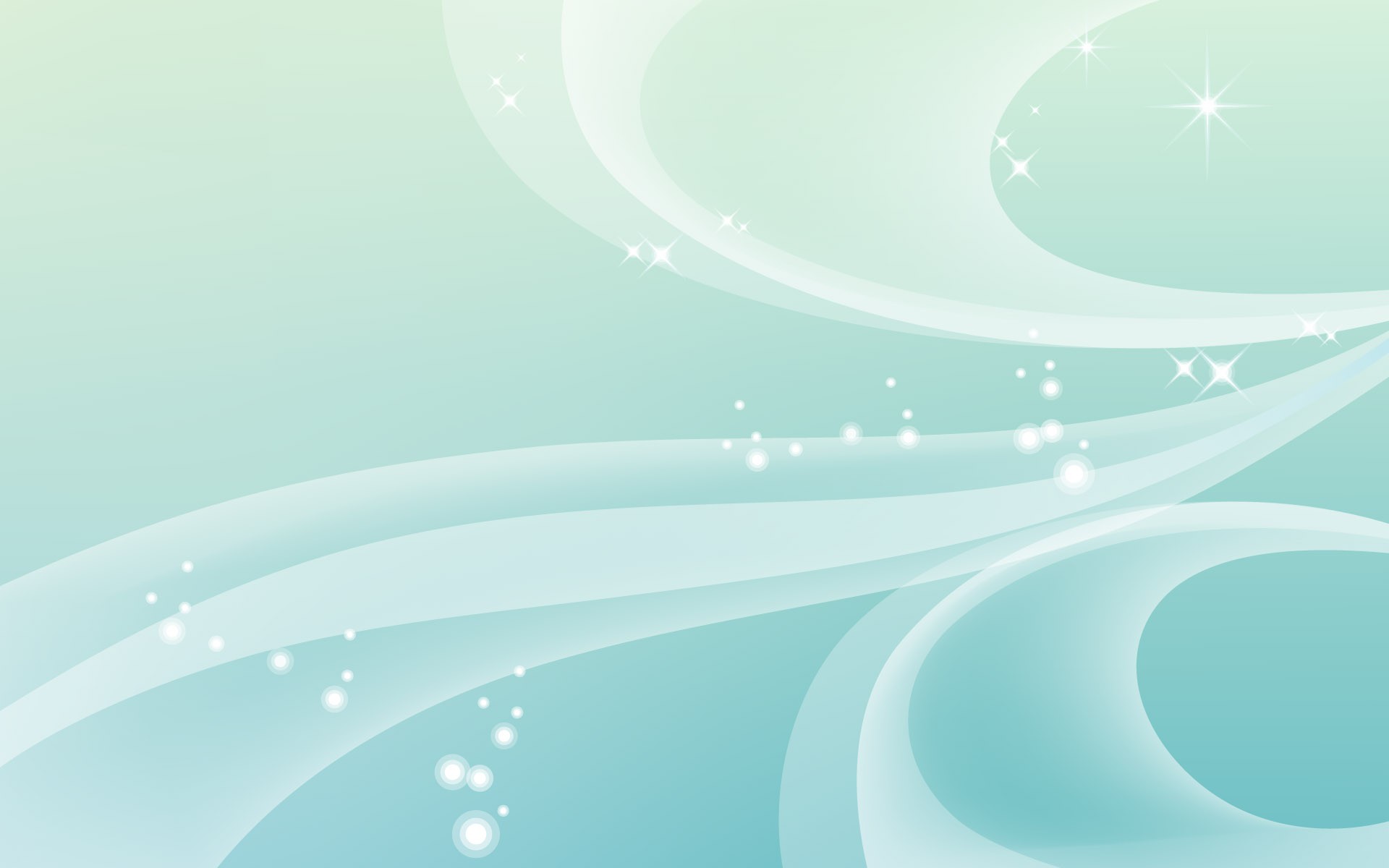 “Прогресивні методи та технології у навчанні: досвід впровадження”.
Англійська мова
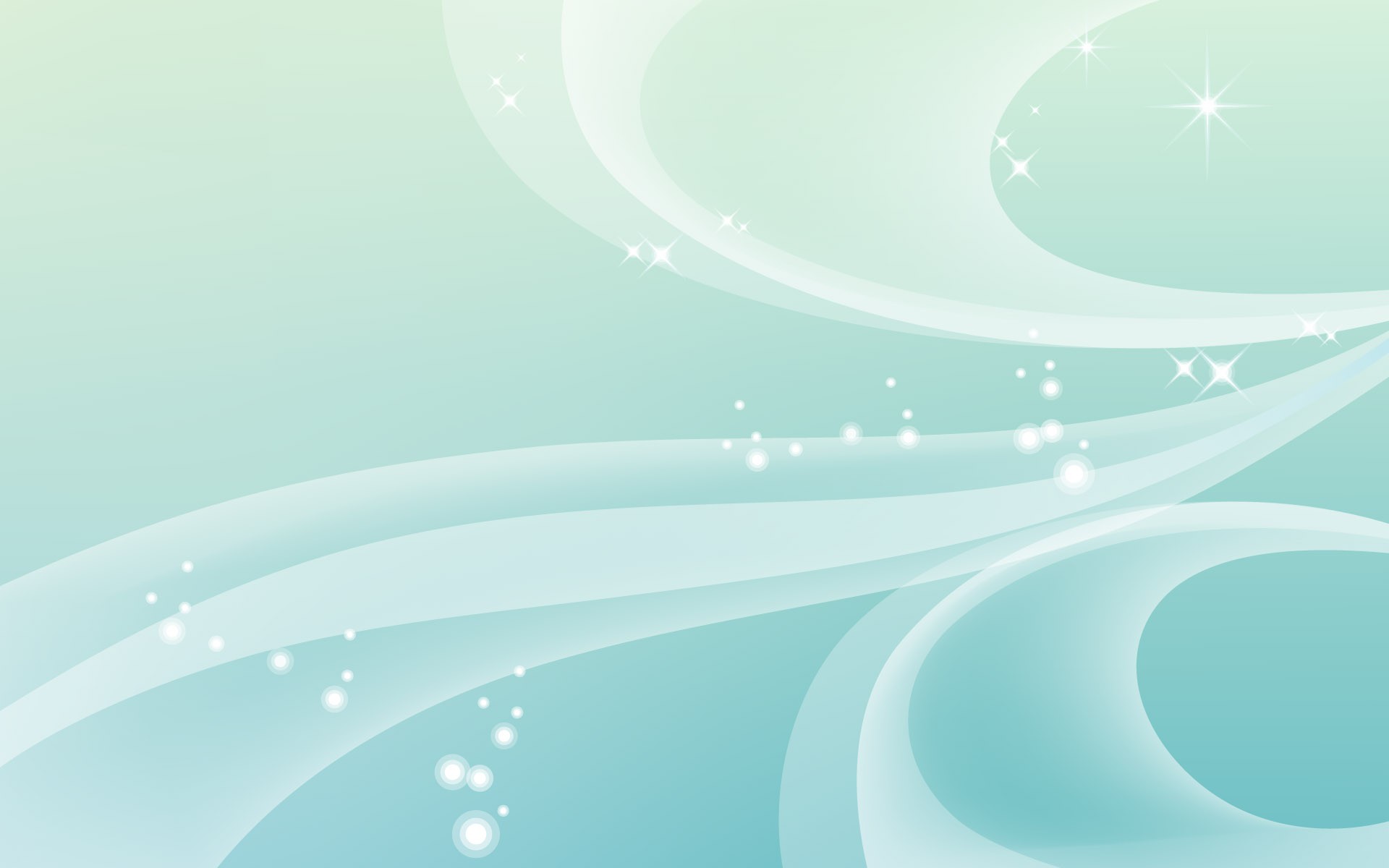 Мультимедійні Технології
Мультимедійні технології сьогодні є найбільш модним напрямом використання інформаційно-комп'ютерних технологій у сфері освіти.
Сукупність візуальних, аудіо- та інших засобів відображення інформації, що інтегровані в інтерактивному програмному середовищі.
.
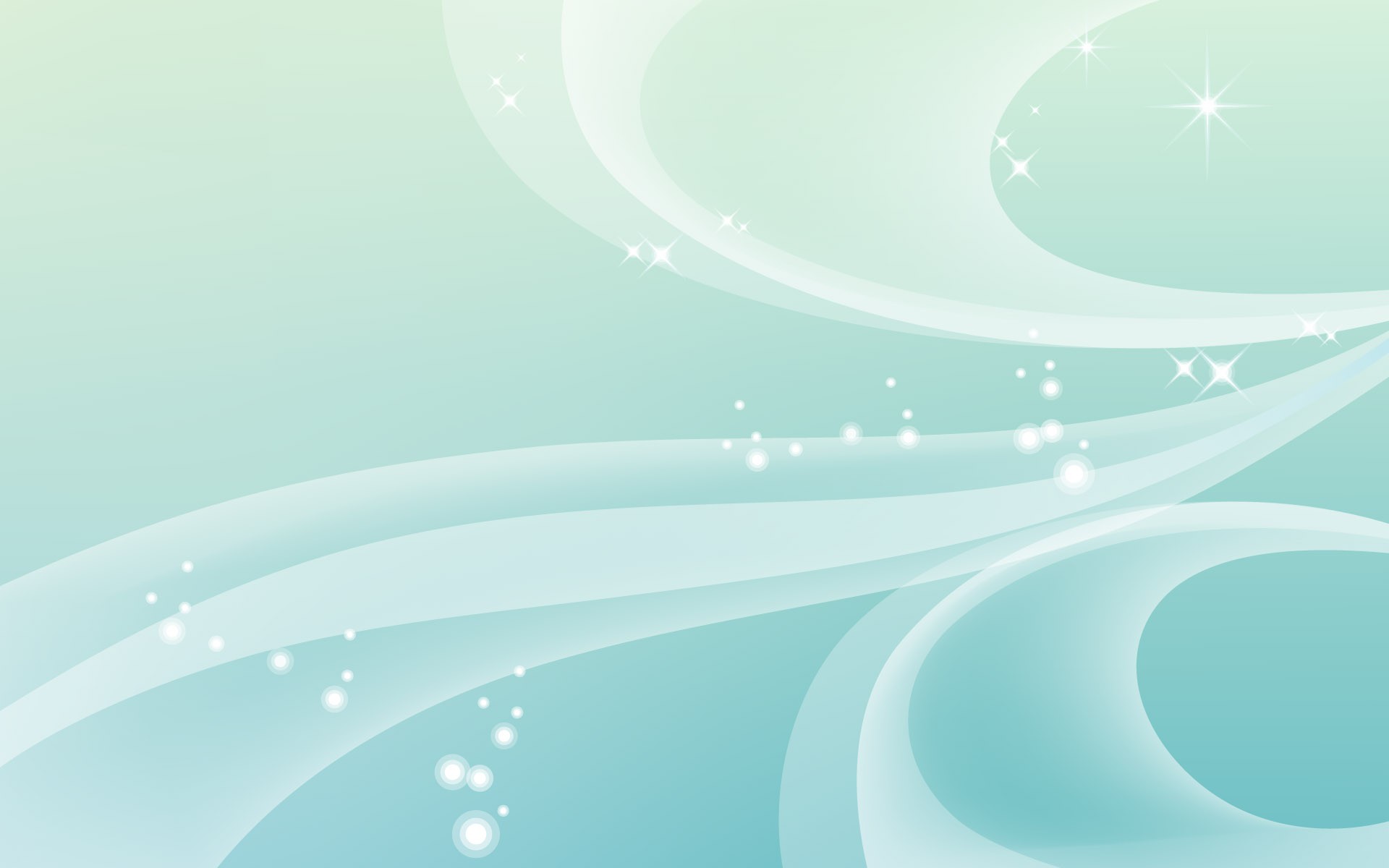 Мультимедійні засоби навчання дозволяють:
Підвищити інформативність уроку;
Стимулювати мотивацію навчання;
Підвищити наочність навчання за рахунок структурної надмірності;
Здійснити повтор найбільш складних моментів уроку;
Організувати увагу аудиторії у фазі її біологічного зниження за рахунок художньо-естетичного виконання слайдів-заставок або за рахунок доцільно застосованої анімації та звукового ефекту;
Здійснити повтор матеріалу попереднього уроку;
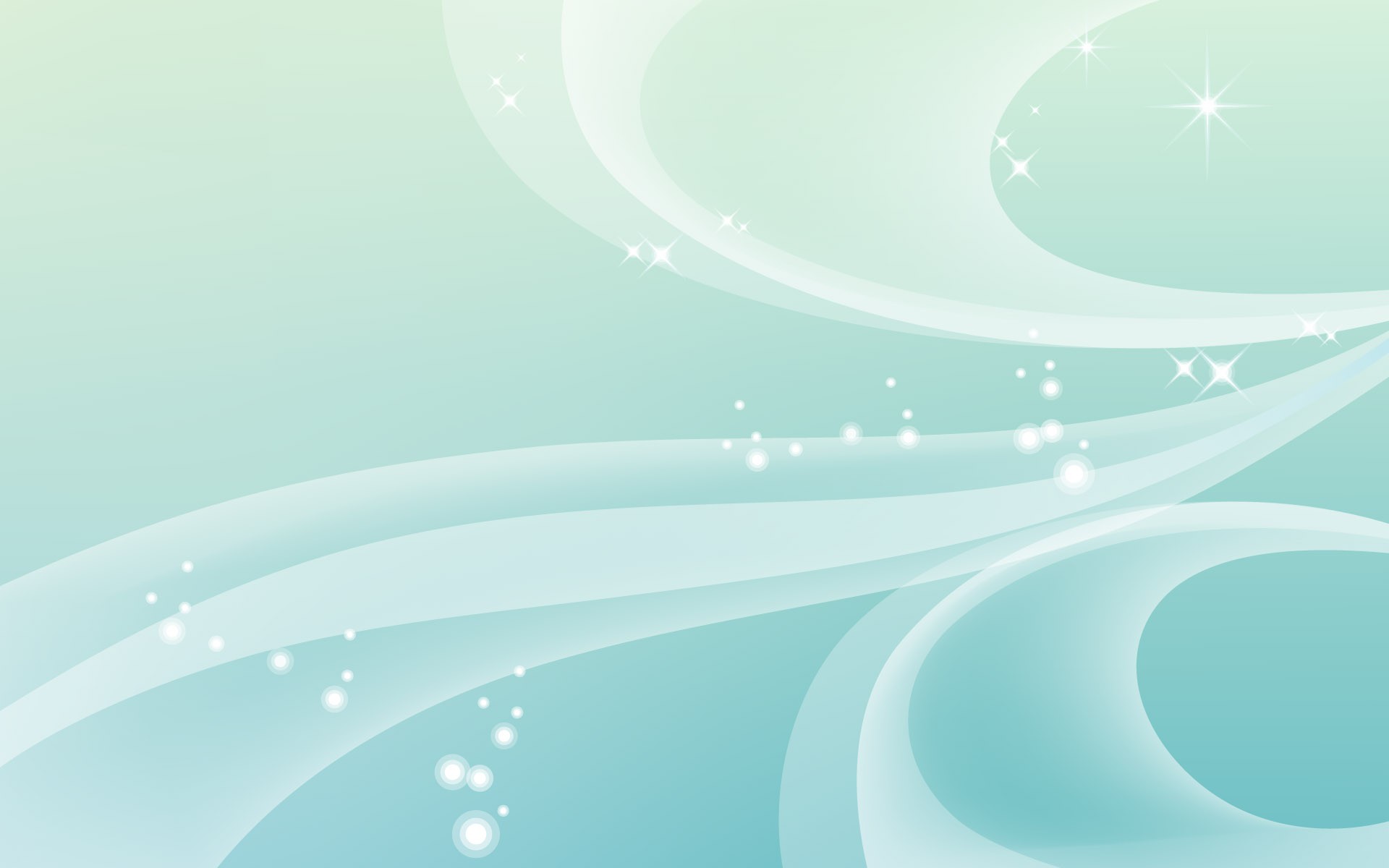 Види навчальної діяльності учнів:
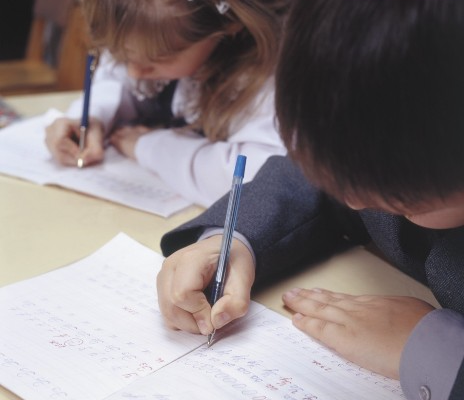 Тренувати правопис;
Вивчити лексичний матеріал;
Удосконалювати розуміння 
     аудіотексту; 
Розвивати техніку читання;
Вивчити граматику; 
Навчатися писемного мовлення; 
Тренувати вимову.
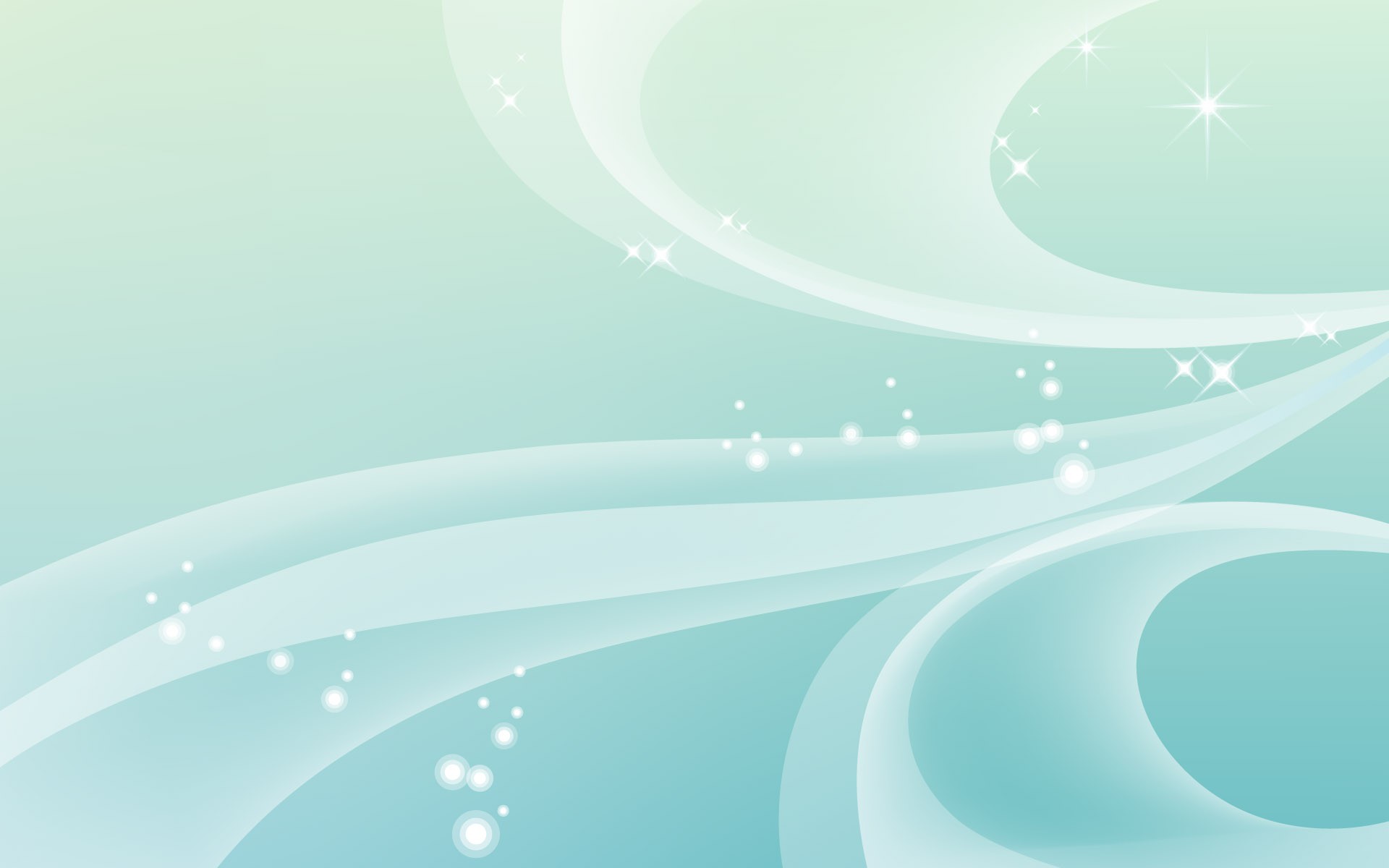 Мультимедійна презентація
Зручний і ефективний спосіб надати учневі інформацію про навколишній світ. Презентація поєднує динаміку, звук, барвисте зображення, що значно покращує сприйняття інформації.
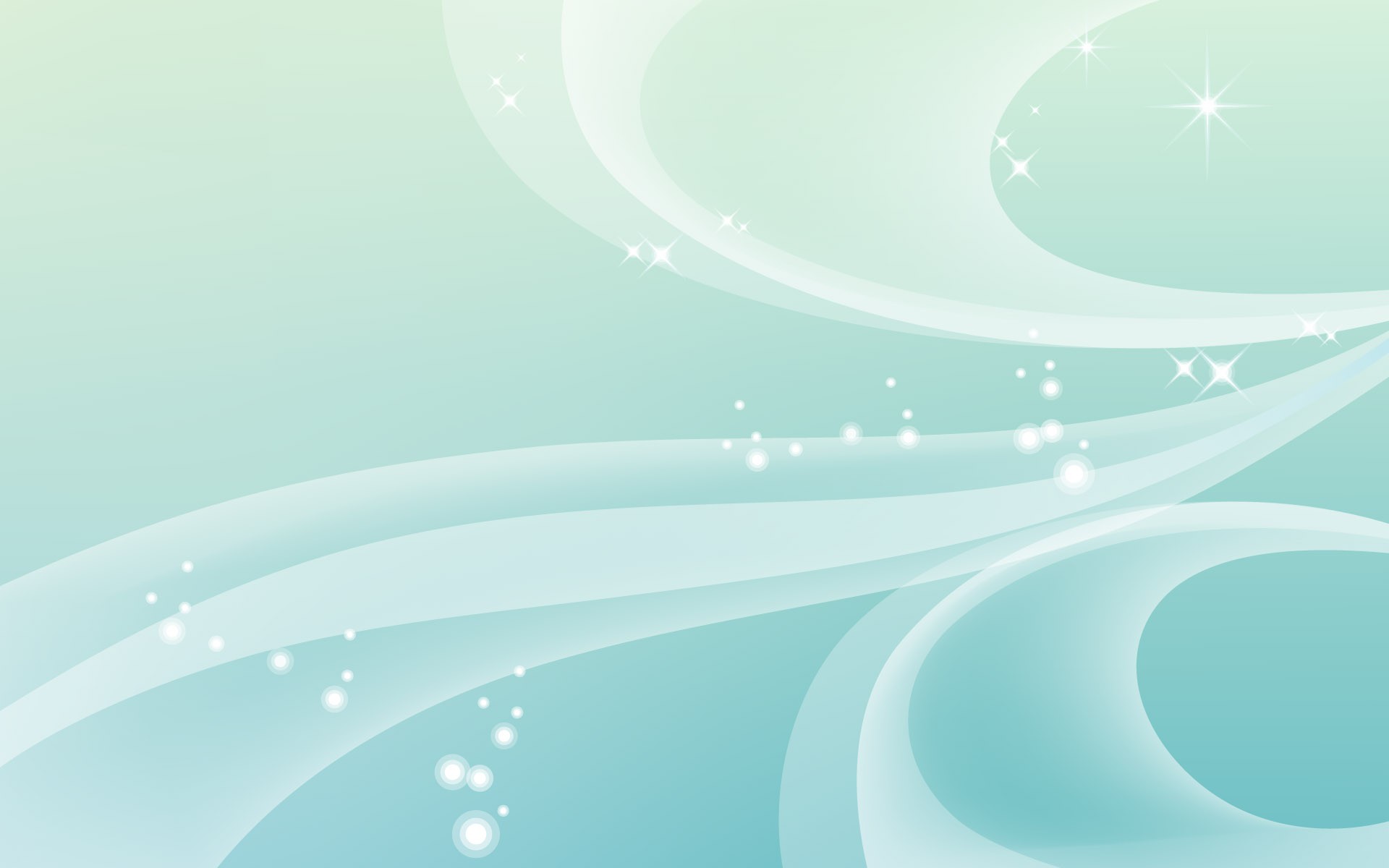 Переваги презентації:
Переглядаючи презентацію, дитина швидше і краще запам'ятовує інформацію. 
Учень вчиться об'єднувати картинку і звук в одне ціле.
Учень вивчає звуки, повторює слова за диктором. 
Формується цілісне уявлення про світ. 
Розвивається система образного мислення.
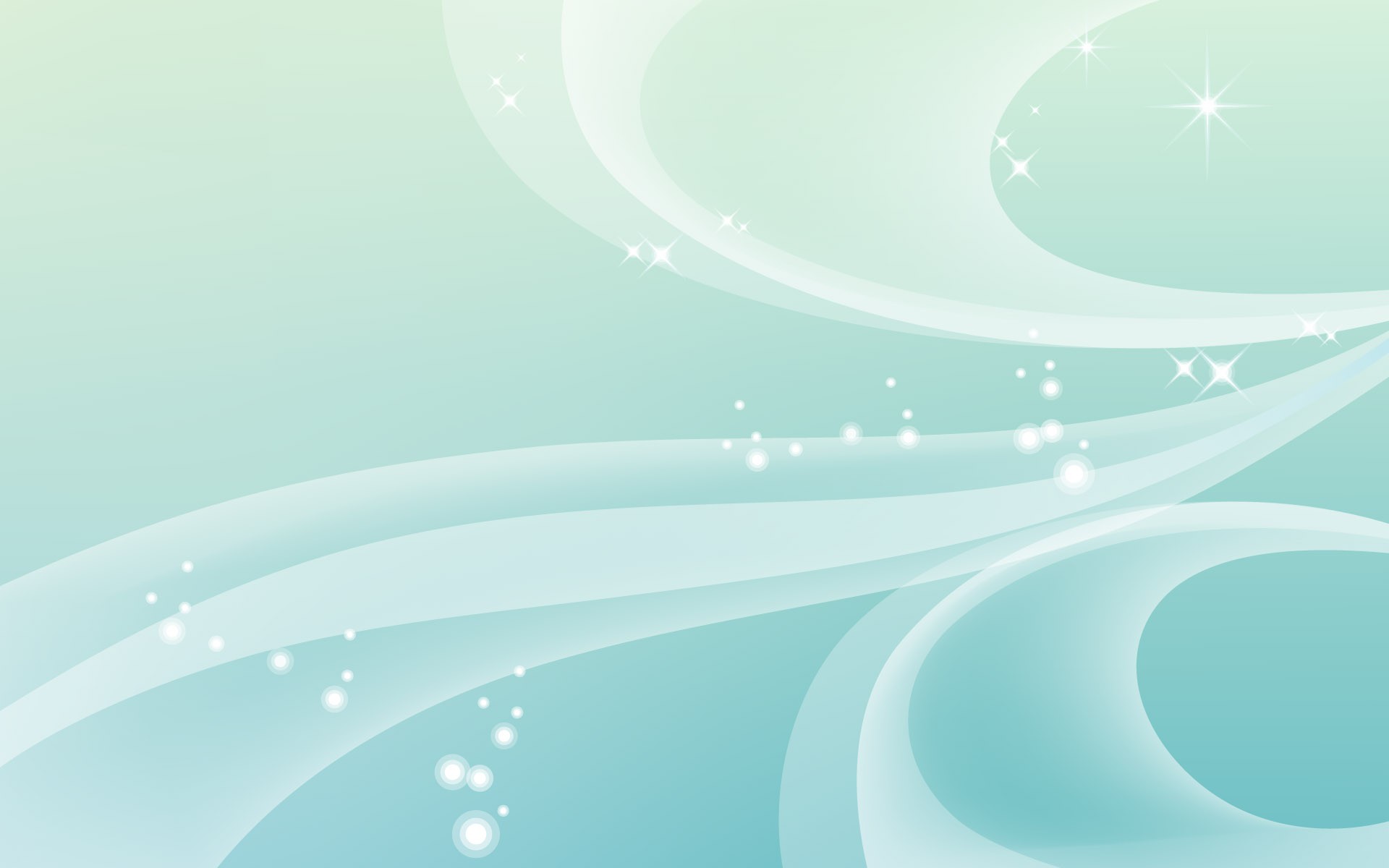 Прийоми з моєї практики, що дозволяють наповнити уроки яскравими емоціями.
.
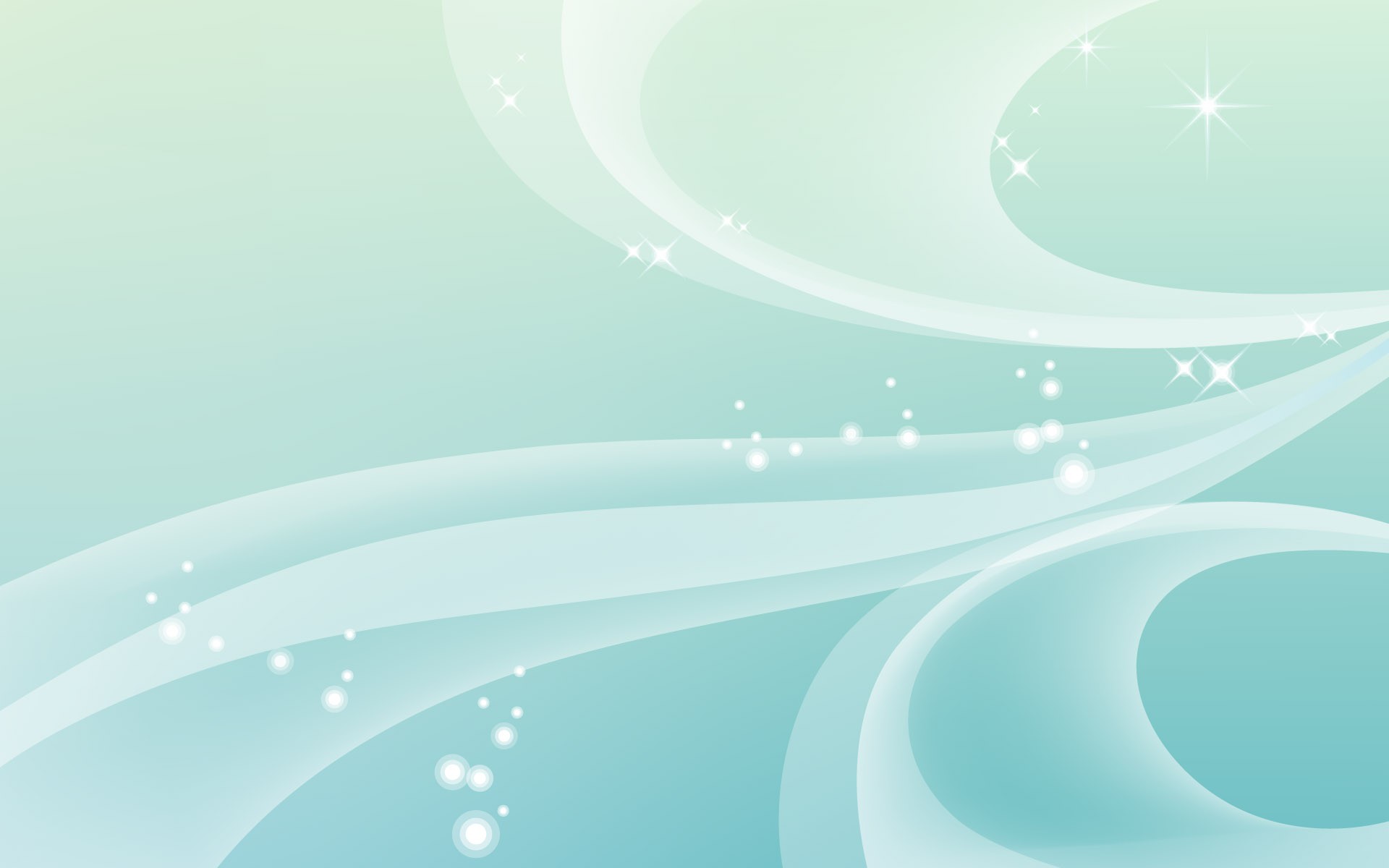 Намалюй диктант.
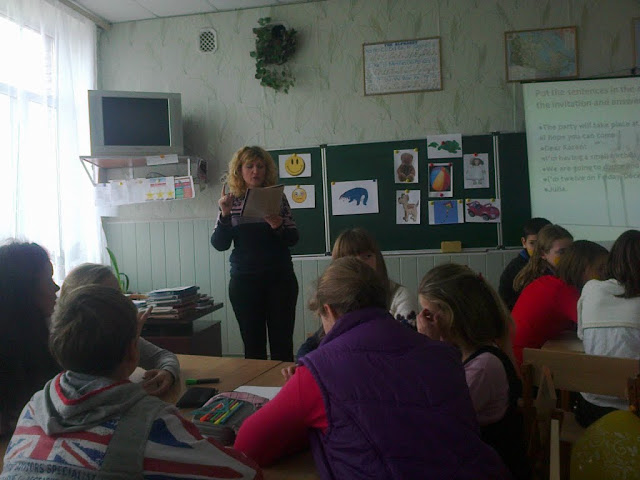 .
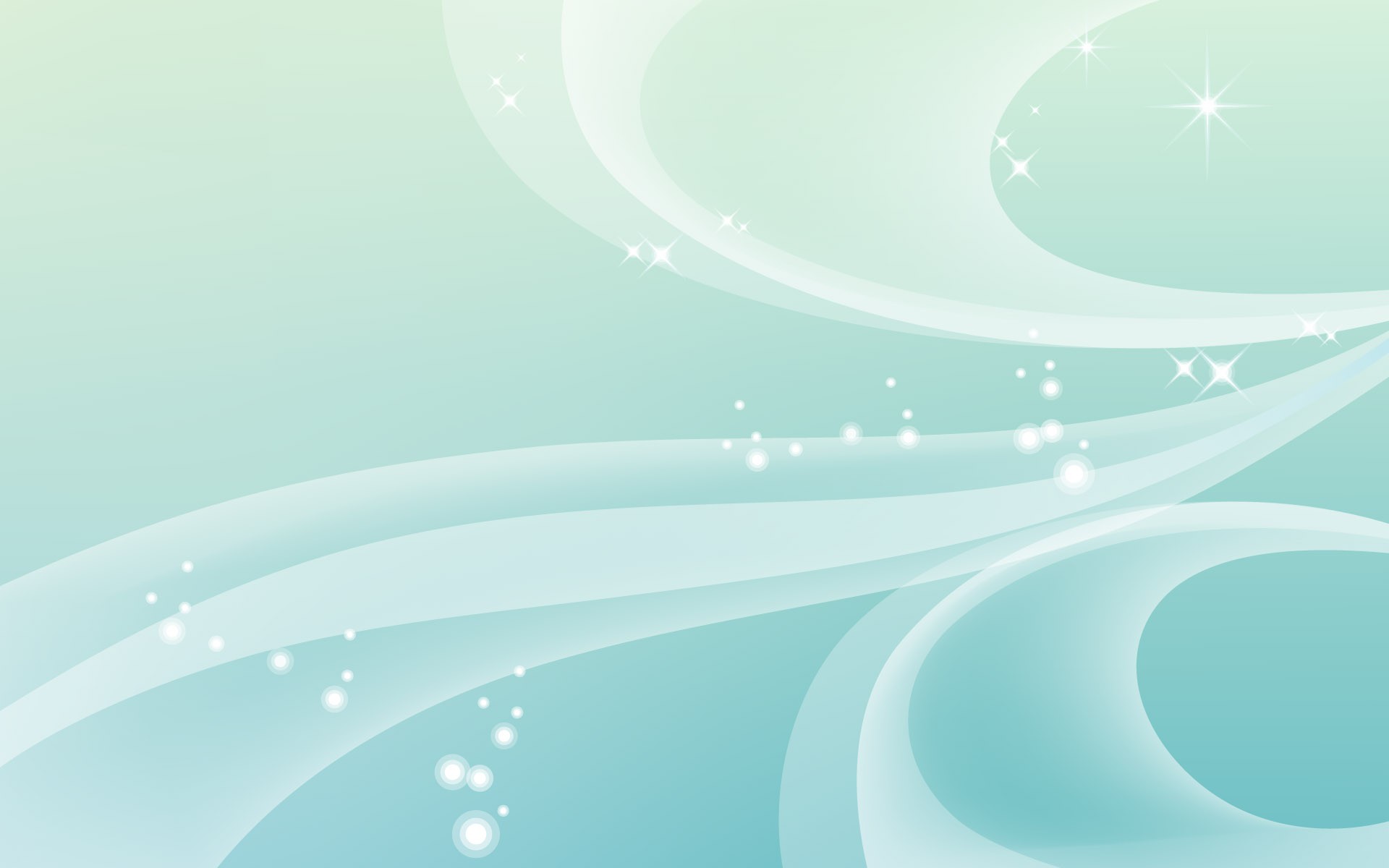 Гра: Відгадай однокласника.
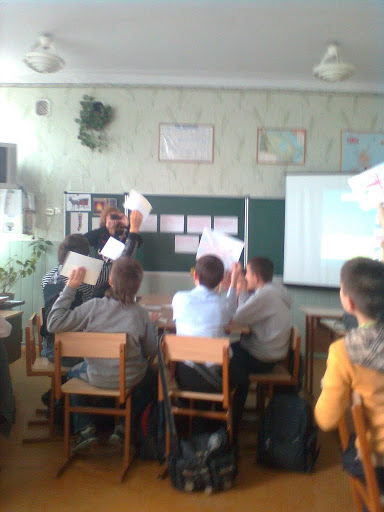 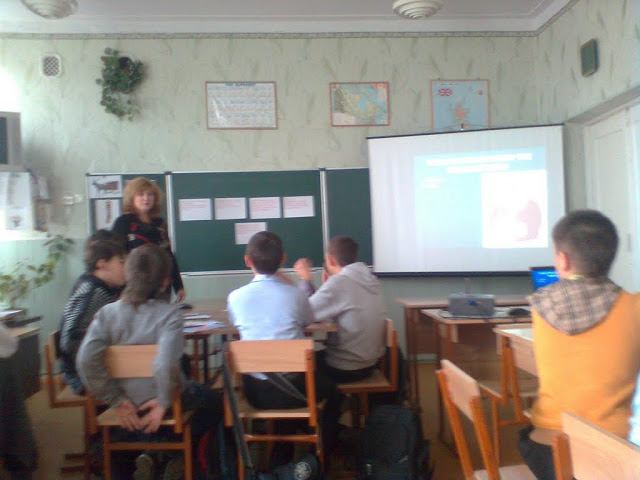 .
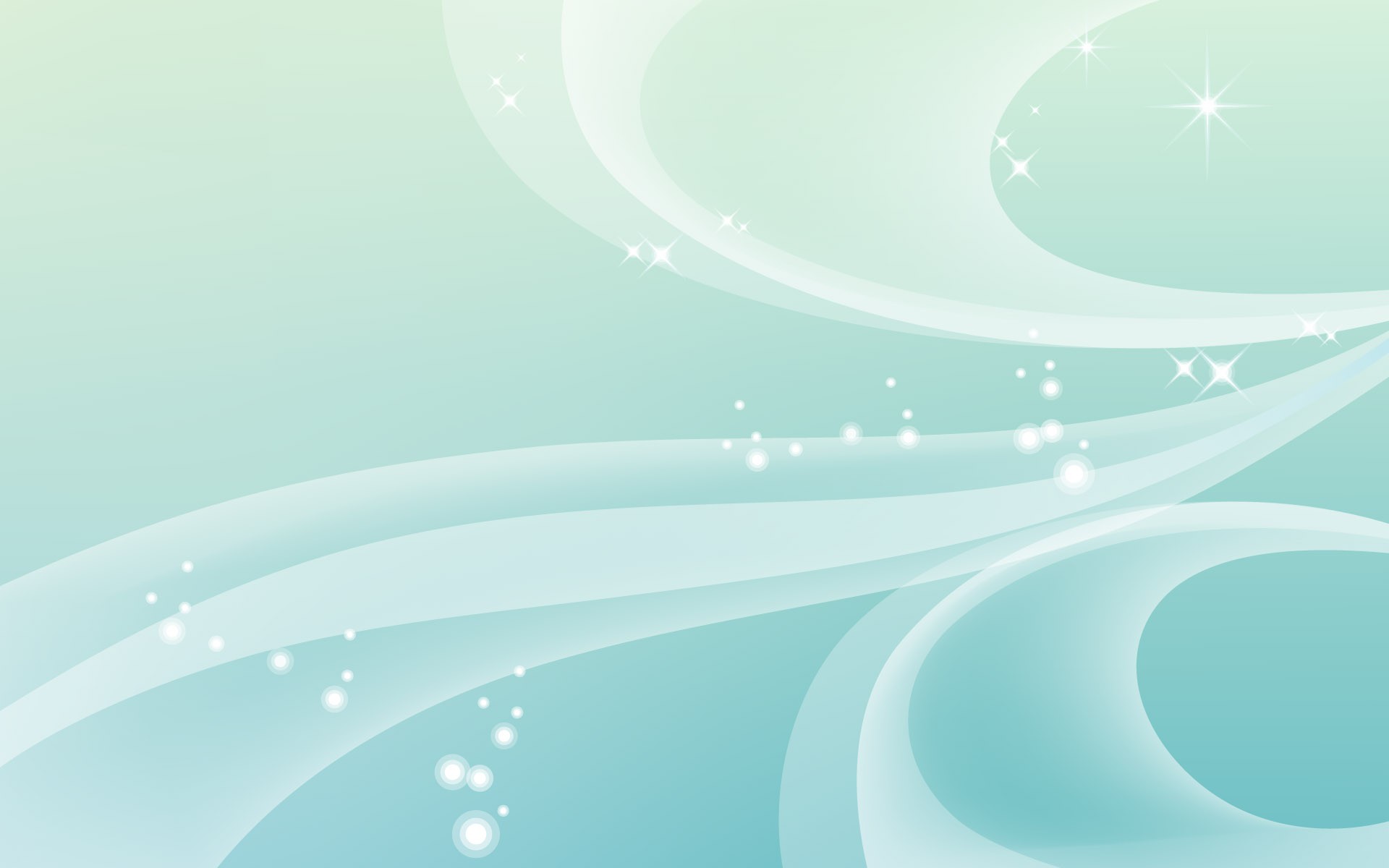 Вправа – Говори, що ти робиш.
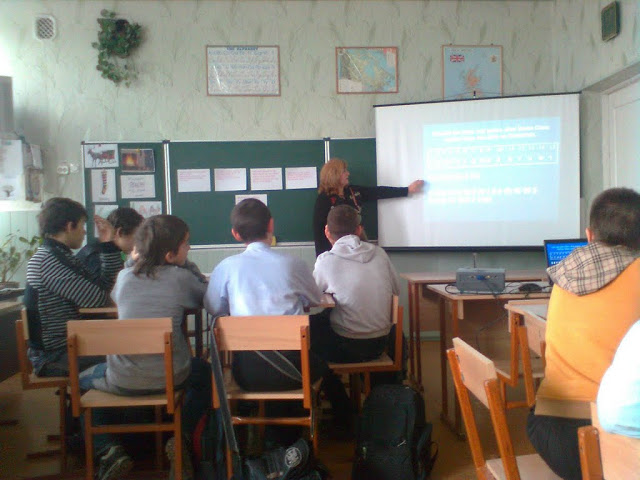 .
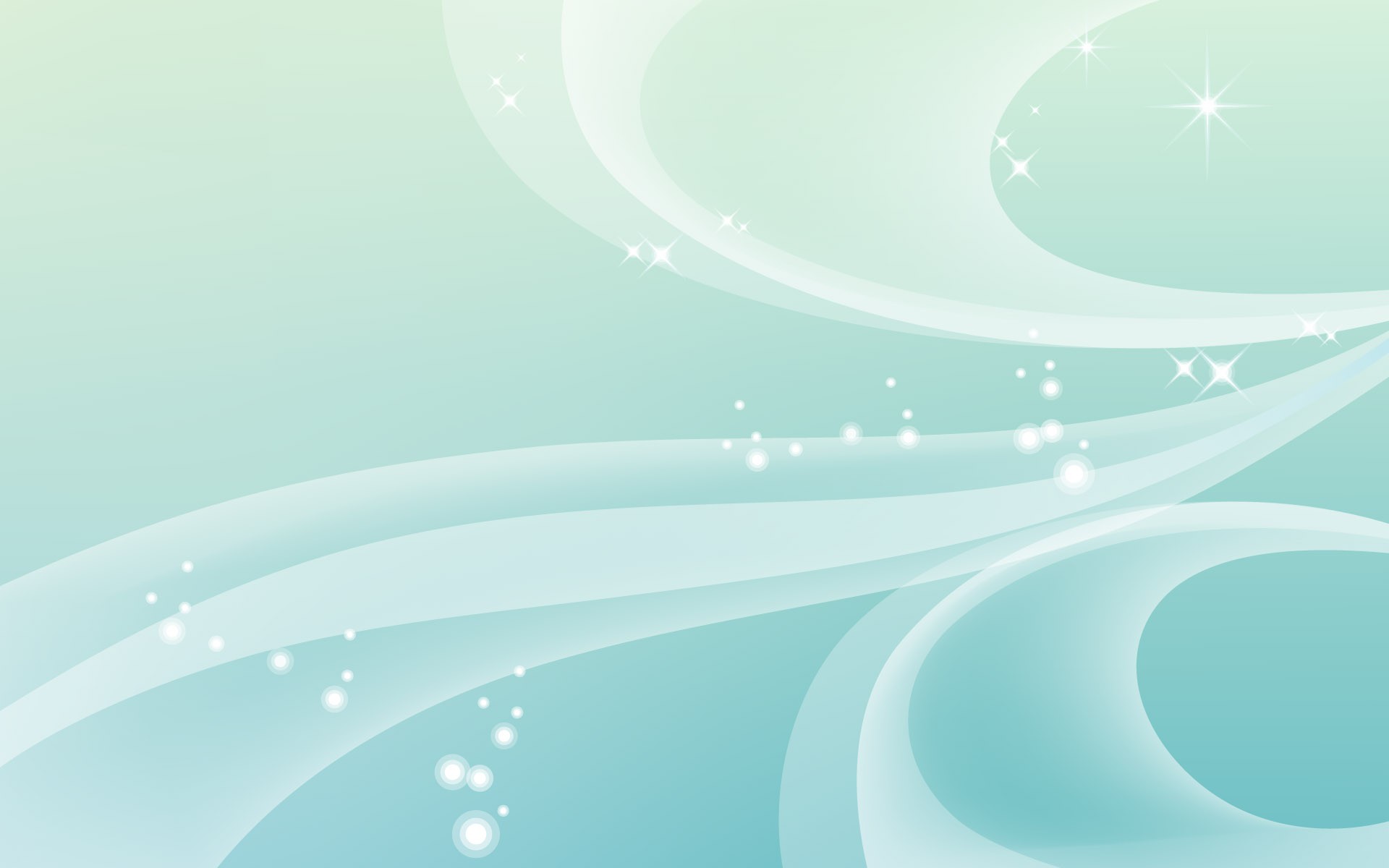 Проведи екскурсію.
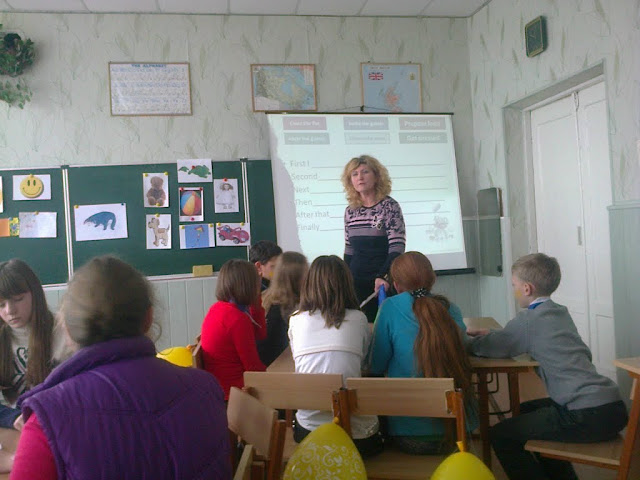 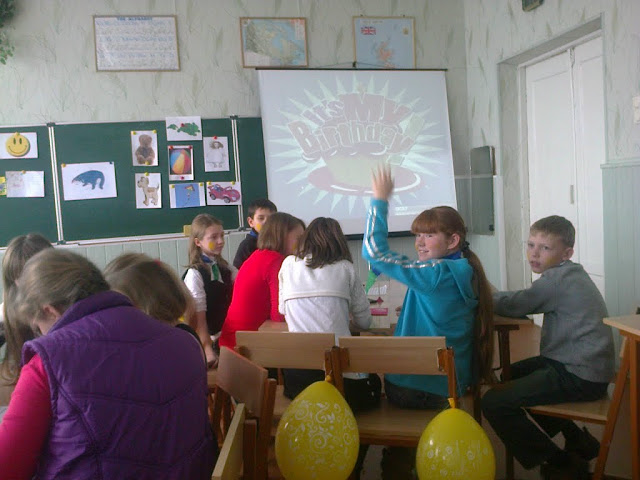 .
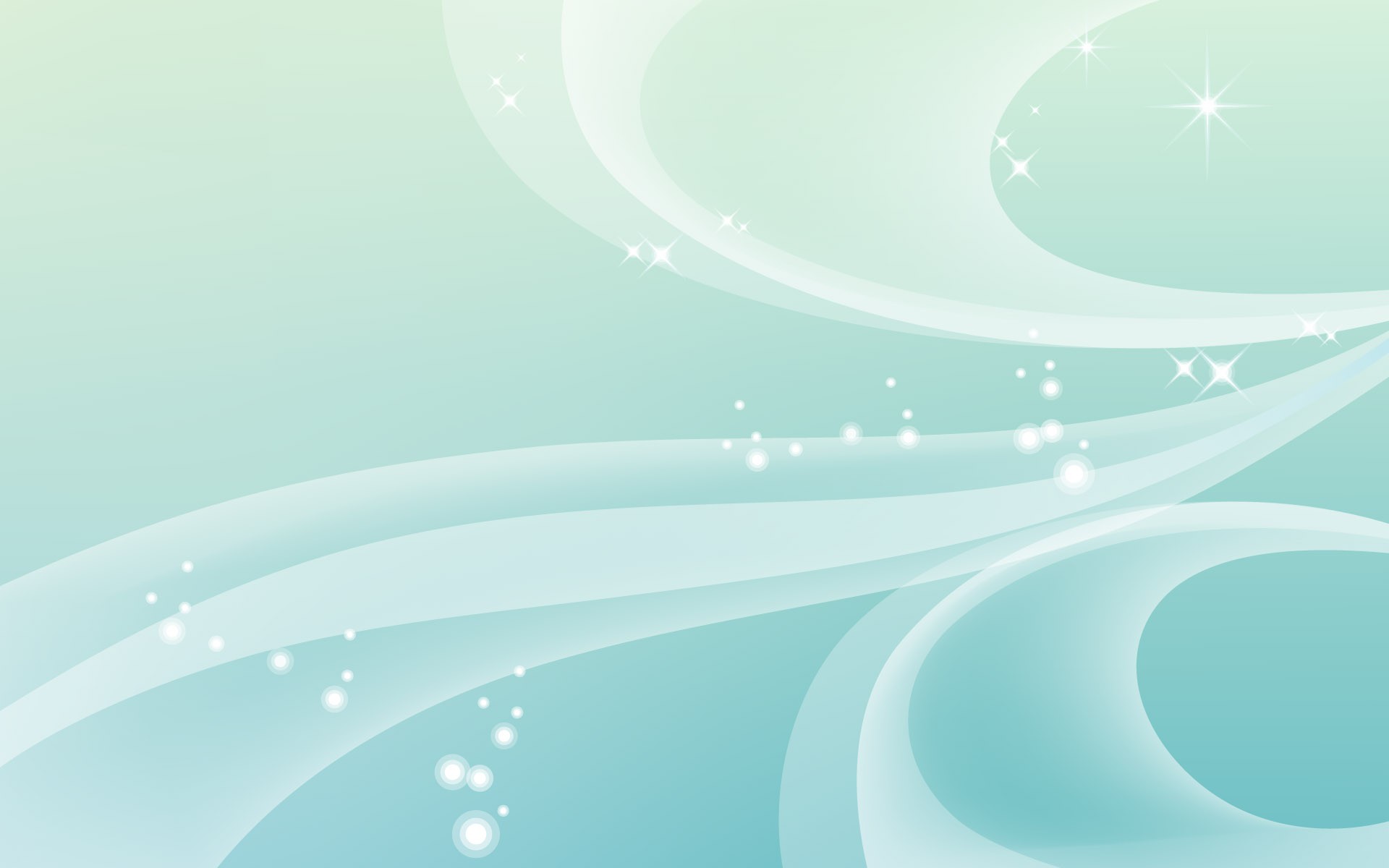 Прикріпи хвіст ослику.
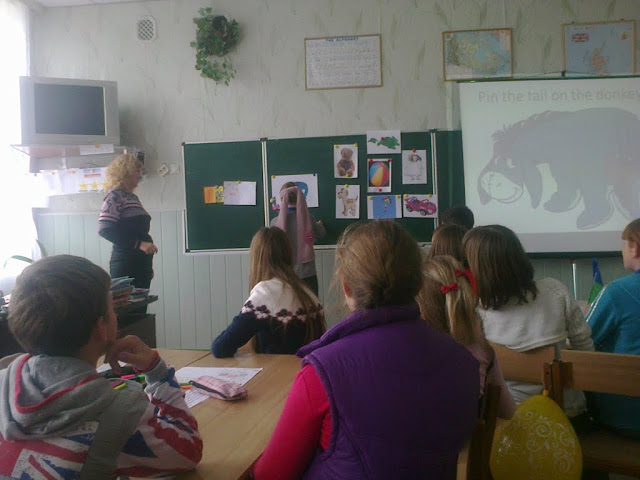 .
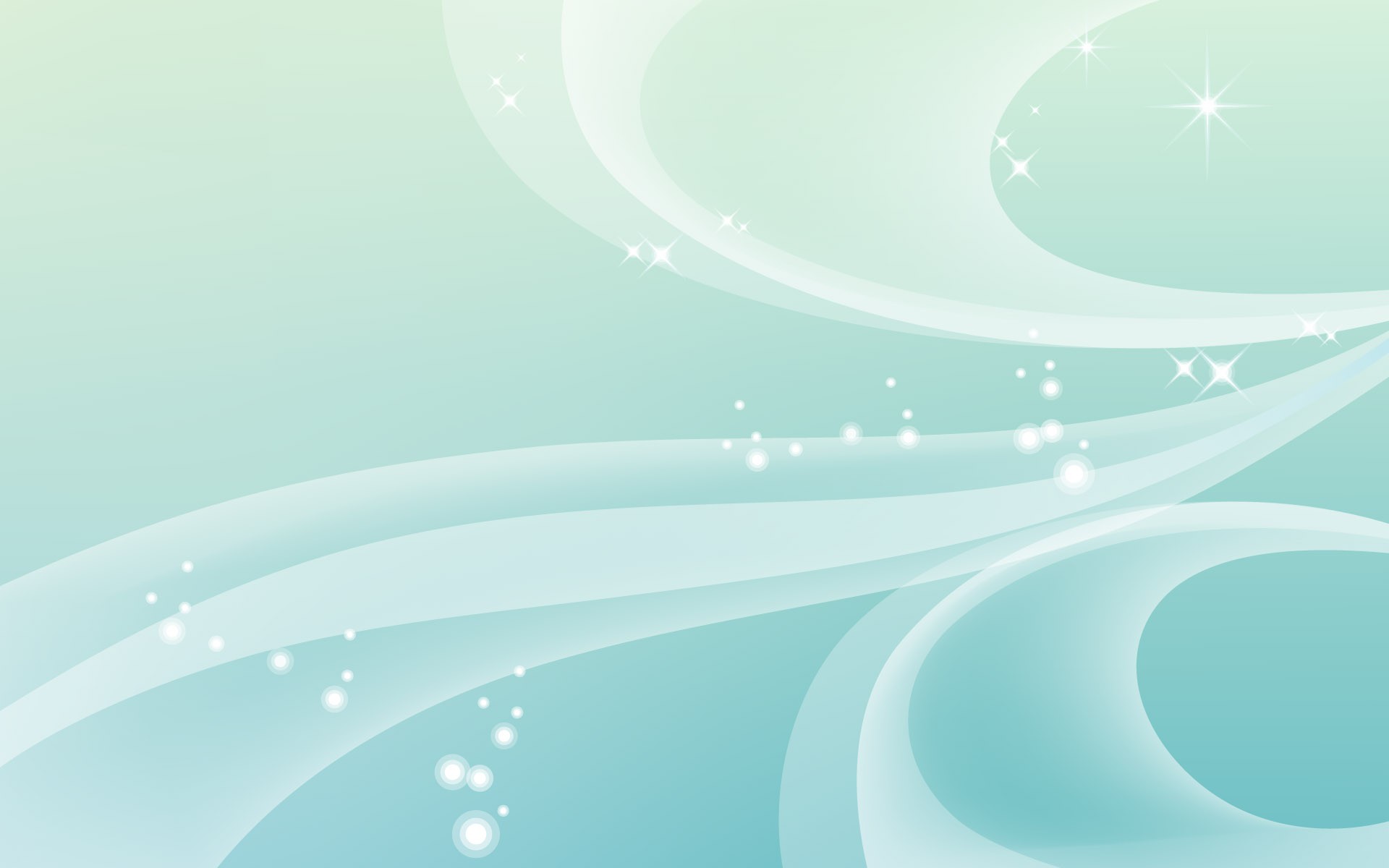 Прийоми та методи для розвитку компетенцій письма.
.
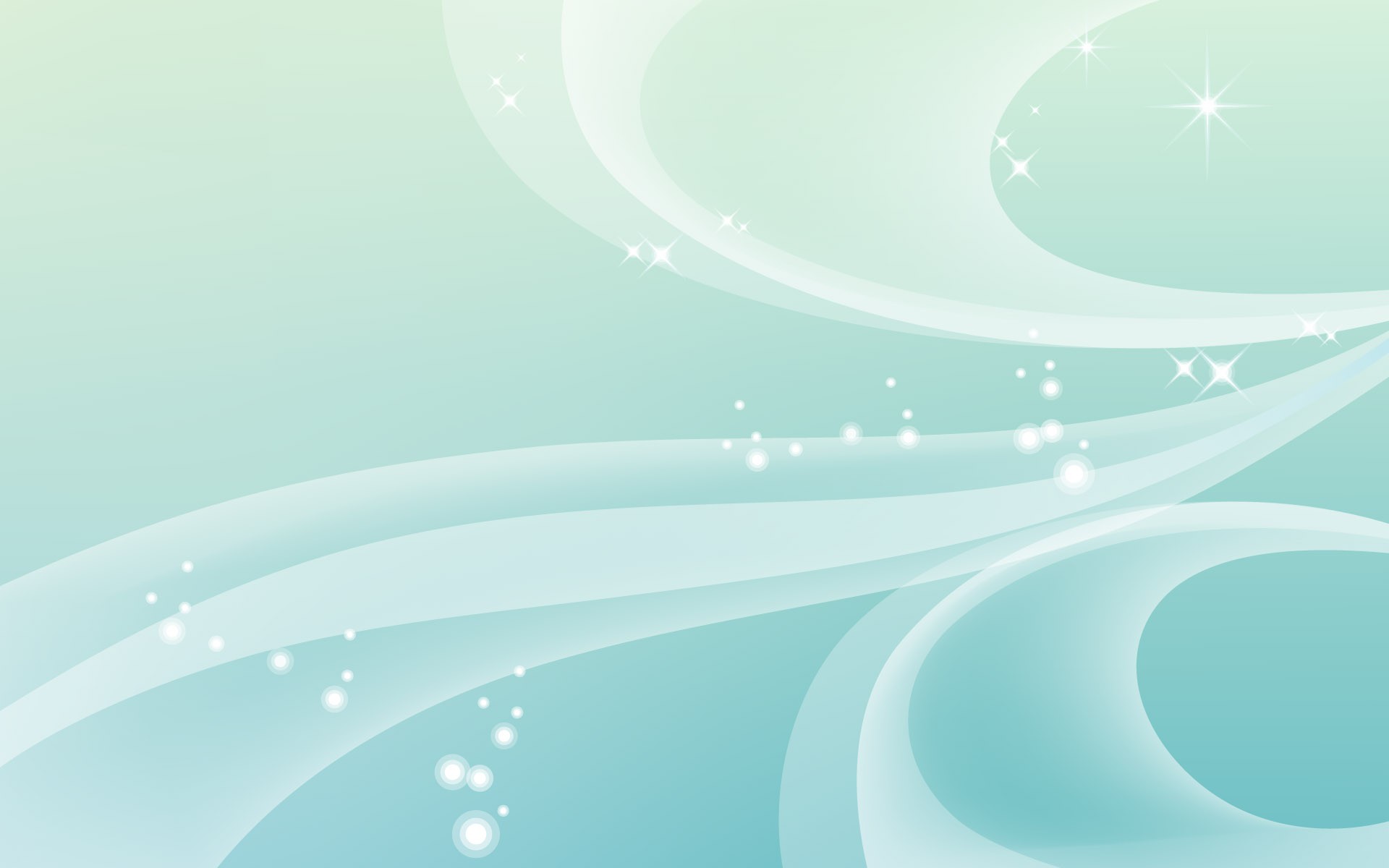 .
Словниковий шторм;
Диктант-малюнок;
Диктант-переказ;
Самодиктант;
Написання листа;
Гра у кросворд; 
Написання коротких оповідань, есе творів.
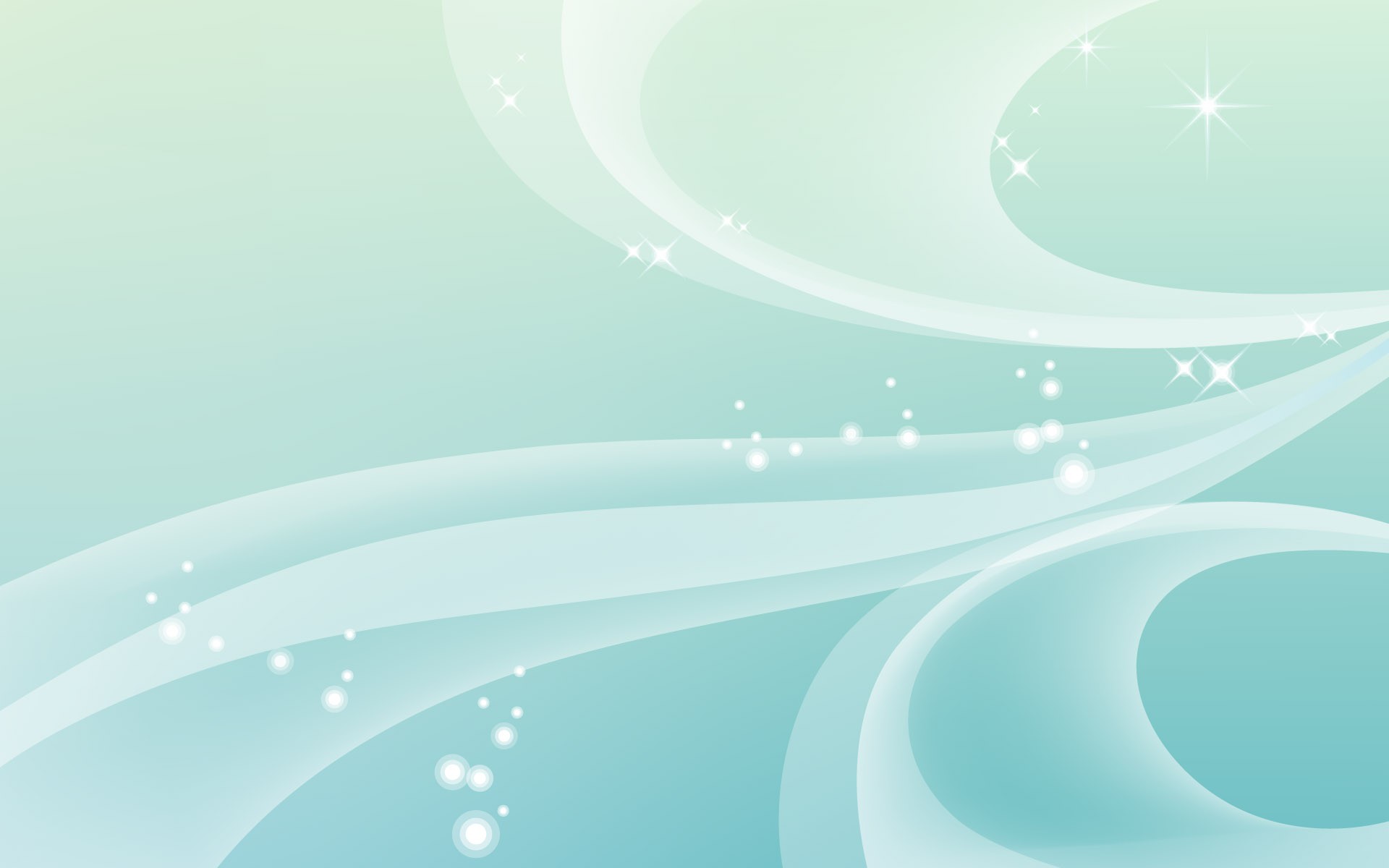 ДЯКУЮ ЗА УВАГУ!
.